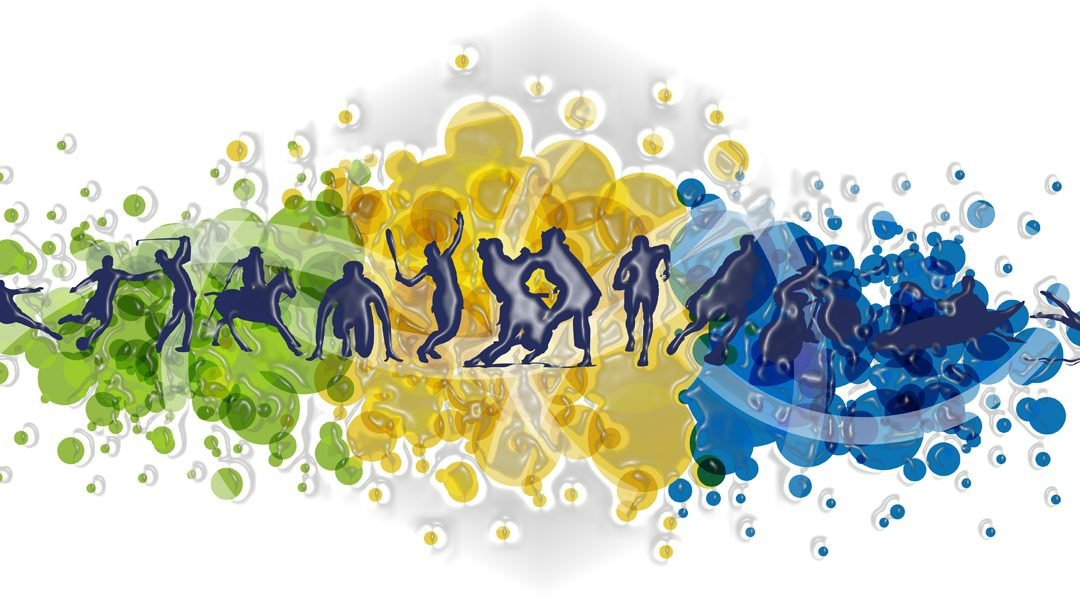 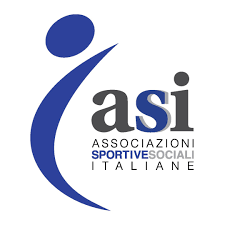 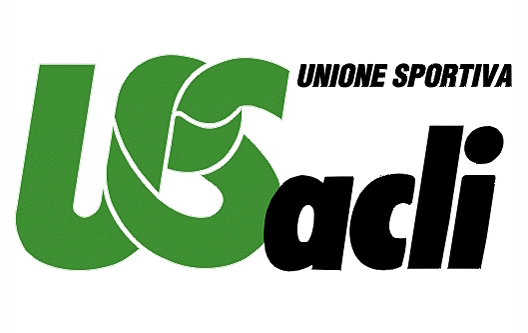 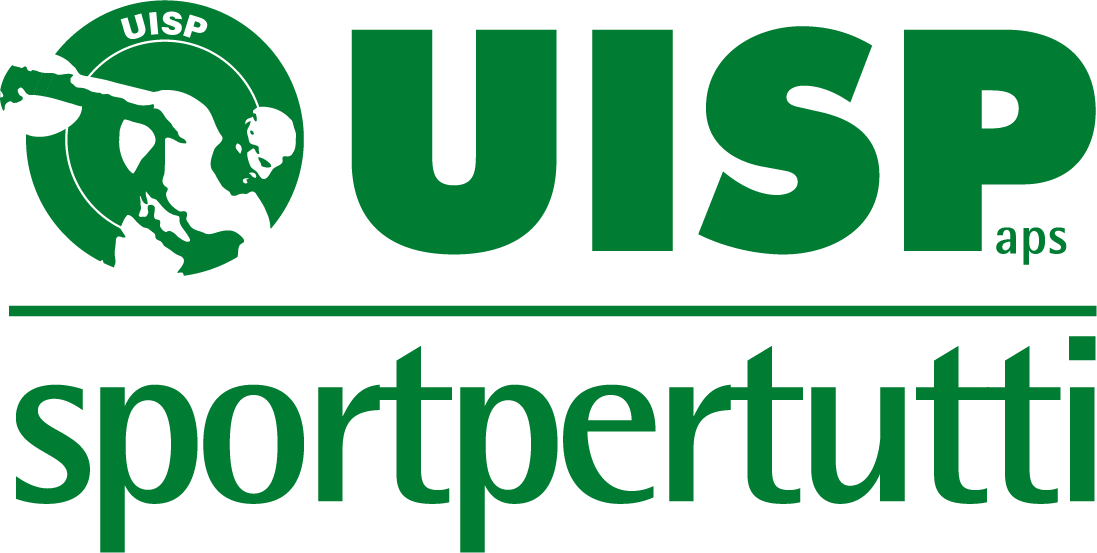 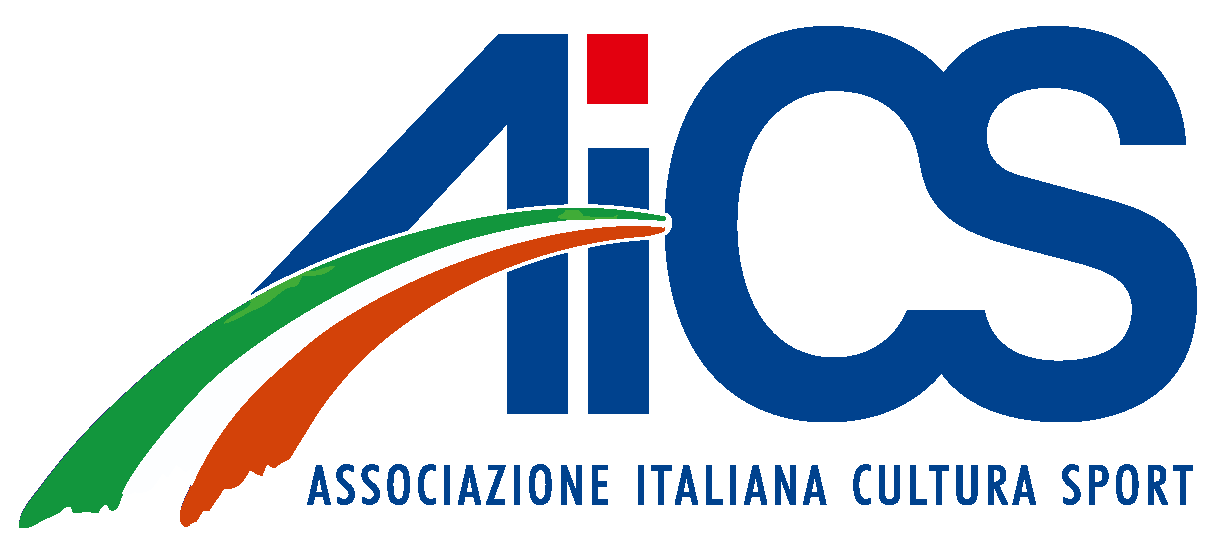 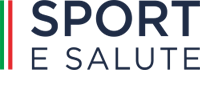 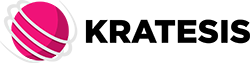 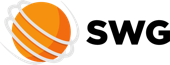 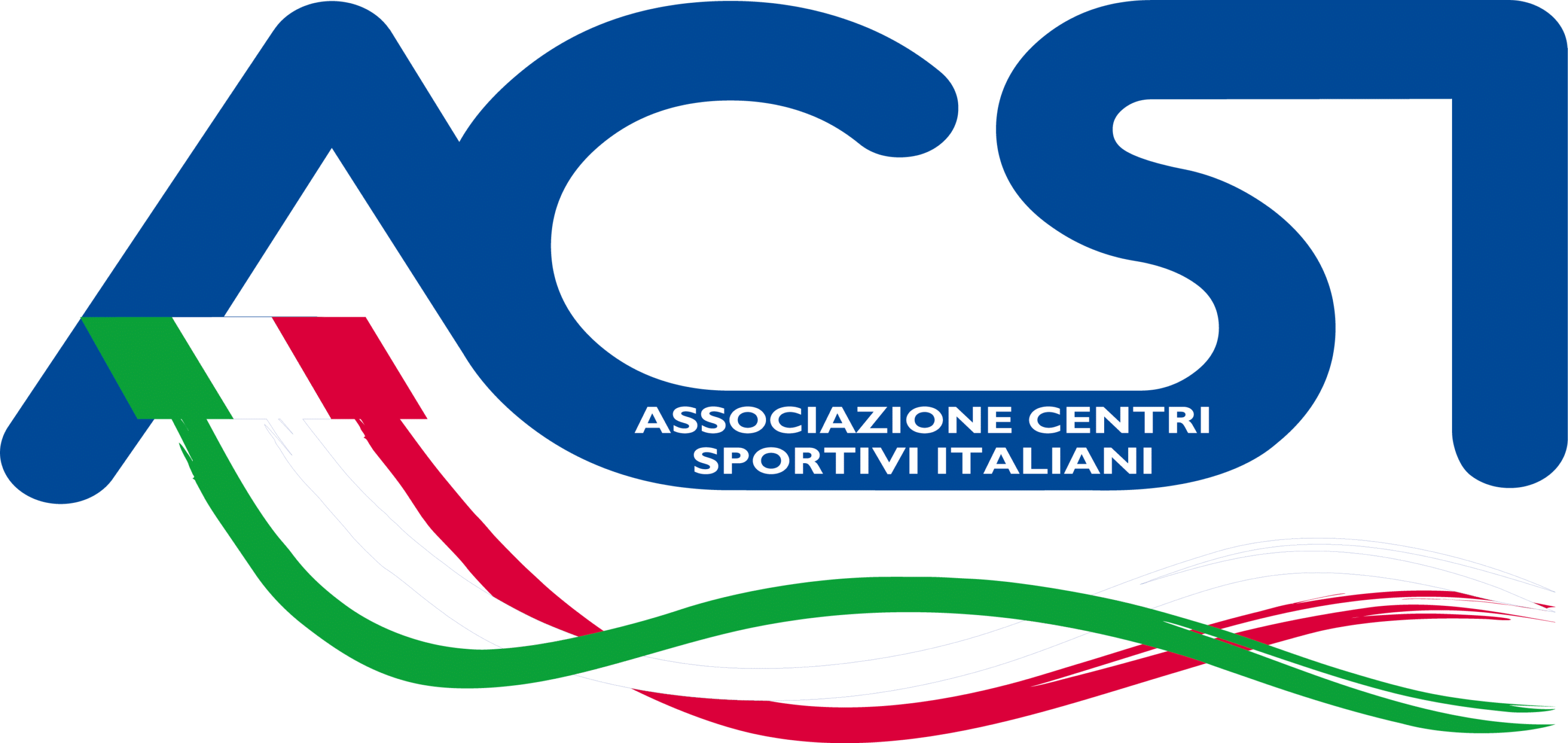 OSSERVATORIO PERMANENTE
SULLO SPORT DI BASE
L’impatto del sistema EPS nel panorama sportivo italiano
06 DICEMBRE 2022
RAPPORTO DI RICERCA
Nota metodologica
Indagine quali-quantitativa svolta nel periodo compreso tra aprile e giugno 2022, basata sulle seguenti fonti e attività:
3
2
1
raccolta e analisi di dati ufficiali, tra i più recenti e autorevoli
(es: Istat, Eurostat, Coni, Iss)
auto-dichiarazioni degli EPS sulle attività al 2021 in numeri, attraverso un form online implementato da SWG
video-colloqui in profondità  rivolti alle figure apicali
degli EPS nazionali
A questa edizione dell’Osservatorio hanno aderito 7 EPS nazionali: AICS, ACSI, ASI, CSEN, CSI, UISP, US ACLI.
2
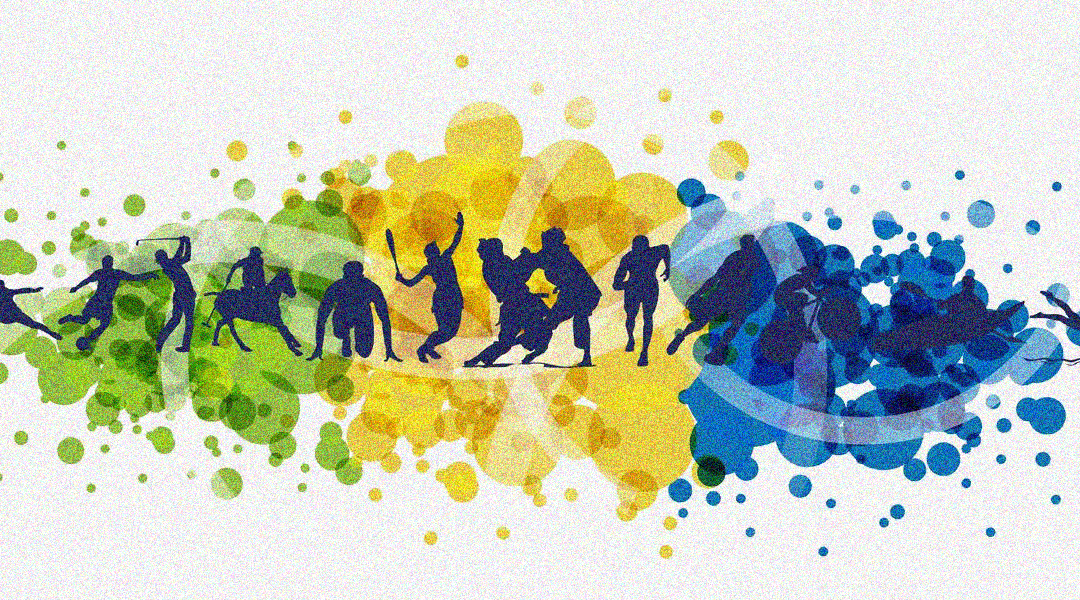 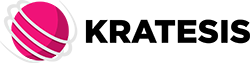 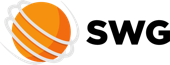 Capitolo 1
BACKGROUND CONOSCITIVO
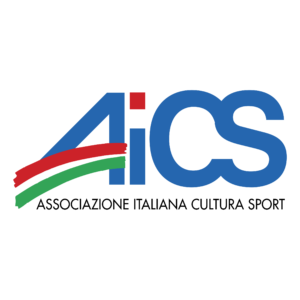 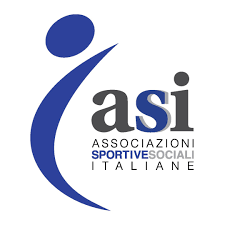 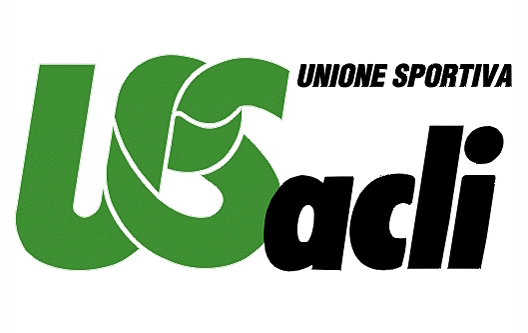 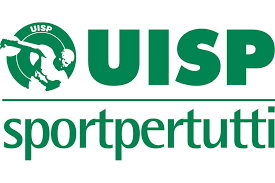 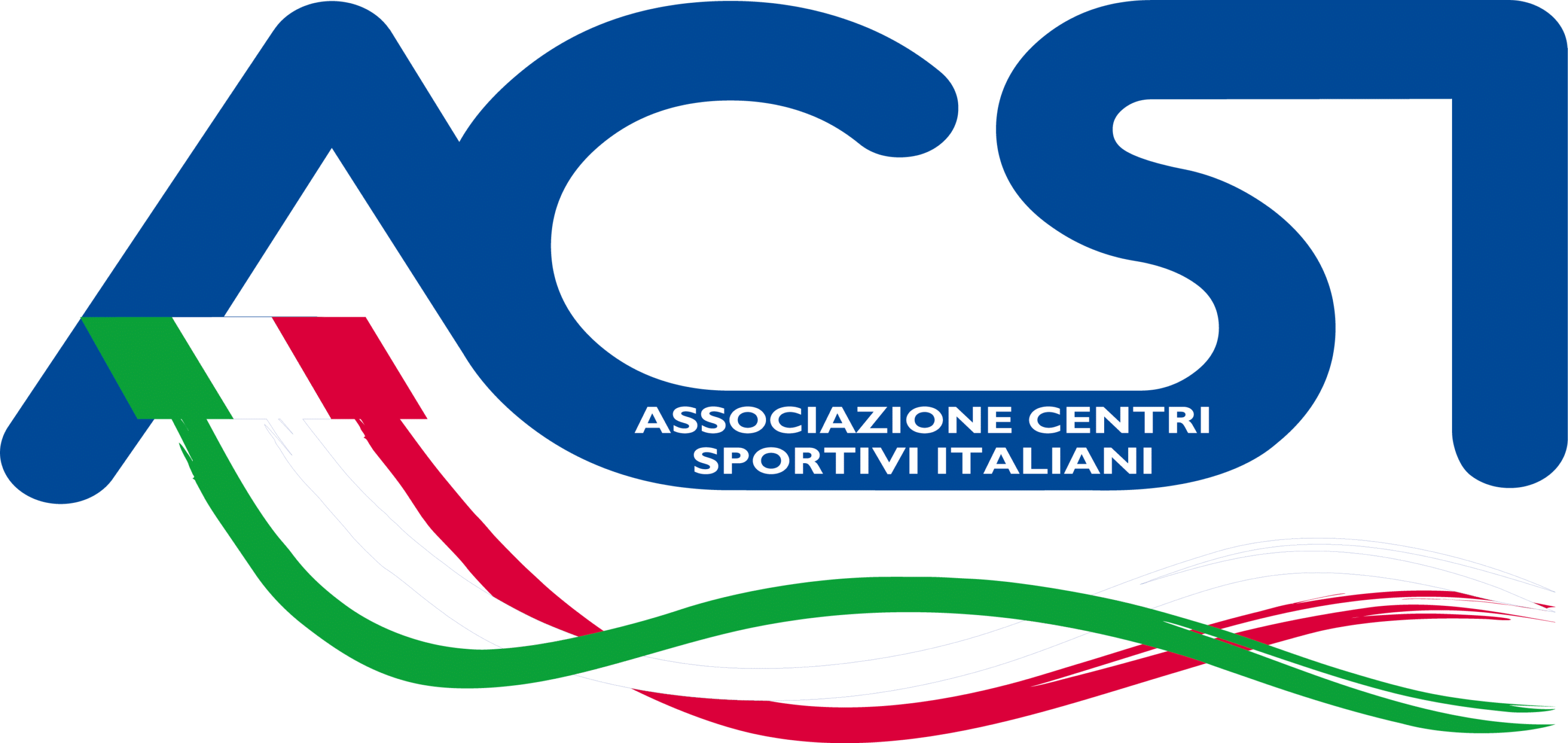 Ad oggi, un terzo degli italiani non si muove
Italia meno attiva della media UE. La sedentarietà ci costa più di 2 miliardi
Indagine SWG SPORT E SALUTE
Novembre 2022
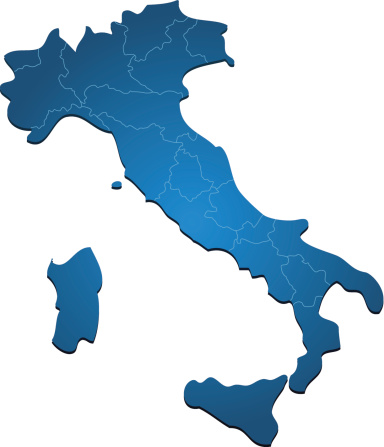 -2,3 MLD
34%
36%
30%
L’IMPATTO NEGATIVO
DELLA SEDENTARIETÀ
SUI COSTI DEL SERVIZIO SANITARIO NAZIONALE


Istituto Superiore di Sanità (2018)
ATTIVI
praticano più volte
a settimana
SALTUARI
praticano al massimo
una volta a settimana
SEDENTARI
non praticano attività fisica
4
L’esposizione al rischio sedentarietà nel tempo
Donne, senior, residenti al sud e ceti fragili i target meno in forma
Andamento della SEDENTARIETÀ per il periodo 2008-2021, secondo la classificazione OMS (val %)
Dettaglio SEDENTARI per il periodo 2020-2021 (val. %)
Elaborazione SWG su dati ISS-Sorveglianza PASSI. Fonte: https://www.epicentro.iss.it/passi/dati/attivita-oms#dati
5
L’Italia in movimento, tra sport e attività fisica
Rispetto al 2019 cala la pratica sportiva e aumenta l’incidenza dell’attività fisica ‘destrutturata’
La diffusione della pratica sportiva in Italia (pop. +3 anni).
Confronto anni 1995-2021 (val. %)
Persone di +3 anni che praticano sport con continuità
per genere e fascia d’età. Anno 2021 (val. %)
TOT. POP. IN MOVIMENTO
DATO MEDIO POPOLAZIONE +3 ANNI: 23,6%
66,2%
61,8%
Media UOMINI: 28,0%
Media DONNE: 19,7%
praticano sport
solo qualche attività fisica
38.653.000 POPOLAZIONE IN MOVIMENTO: praticano sport o attività fisica in qualche misura.
      di cui  20.137.000 praticano sport
            di cui  13.769.000 in modo continuativo
+900mila rispetto al 2019
-400mila rispetto al 2019
Istat 2022 (dati riferiti all’anno 2021)
Elaborazione SWG su dati Istat: Indagini multiscopo - Aspetti della vita quotidiana (2021).
6
Il ruolo centrale dello sport dilettantistico organizzato
Maggior contrazione dello sport di base rispetto a quello agonistico,
ma gli EPS rappresentano ancora la maggioranza dei praticanti organizzati
La pratica sportiva: un confronto tra i dati Istat e Coni.
Serie storica 2014-2020 (val. %)
15
19
45
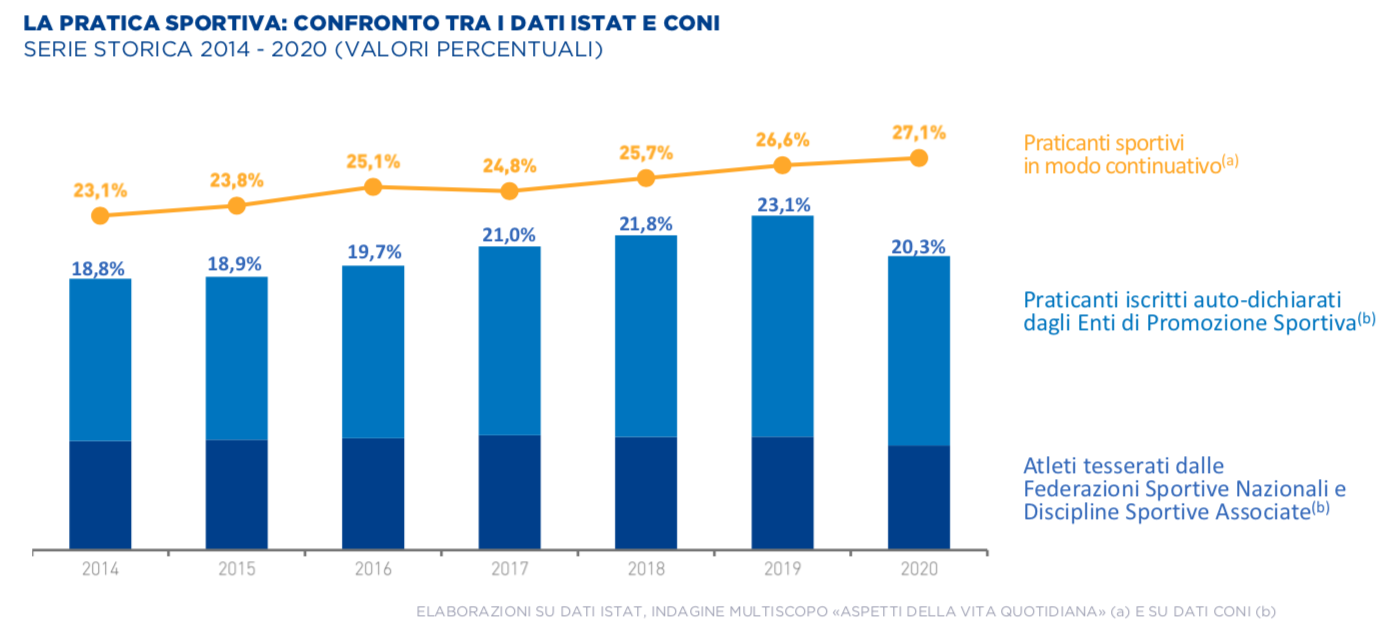 EPS
FSN
DSA
TESSERATI AGONISTI
% di riga
TESSERATI PRATICANTI
EVENTI SPORTIVI
Dall’analisi congiunta dei dati Coni – più inclini a descrivere il fenomeno della pratica sportiva organizzata – e quelli dell’Istat, che inglobano anche le attività sportive non organizzate, emerge come la pandemia abbia contribuito a una maggiore destrutturazione dell’attività sportiva. Al tempo stesso emerge come gli EPS rappresentino il principale punto di riferimento per lo sport organizzato.
EVENTI DIDATTICI
Stime SWG su dati Registro Coni (al 4 febbraio 2022)
FONTE: «I numeri dello sport 2019-2020» (Coni 2022)
7
Organizzazioni sportive dilettantistiche più in difficoltà
Sul totale delle società sportive, per il 2022 si stima un calo più significativo delle affiliate agli EPS
15
19
45
NUMERO DI ORGANIZZAZIONI SPORTIVE AFFILIATE AD UNA FSN/DSA,EPS. TREND (2016-2022)
circa
-4,9% rispetto
al 2020
Stime SWG su dati
Registro Coni* 
al 5 maggio 2022
Coni 2022 (dati riferiti agli anni 2016-2020)
più organismi sportivi
FSN
2018
2022
media affiliazioni:
Affiliate ad almeno 1 FSN/DSA
Affiliate ad almeno 1 EPS
Elaborazione SWG su dati Bilancio di sostenibilità Coni (2018). val. % [N]
Stime SWG su dati Registro Coni (al 4/2/2022). val. % [N]
60%
40%
1,26
DSA
circa
circa
per organizzazione
EPS
*Nel Registro Coni sono presenti le associazioni/società sportive già affiliate alle Federazioni Sportive Nazionali, alle Discipline Sportive Associate ed agli Enti di Promozione Sportiva che con l’iscrizione ottengono «il riconoscimento ai fini sportivi». Il conteggio si riferisce alle iscrizioni valide e alle iscrizioni scadute ma ancora rinnovabili.
8
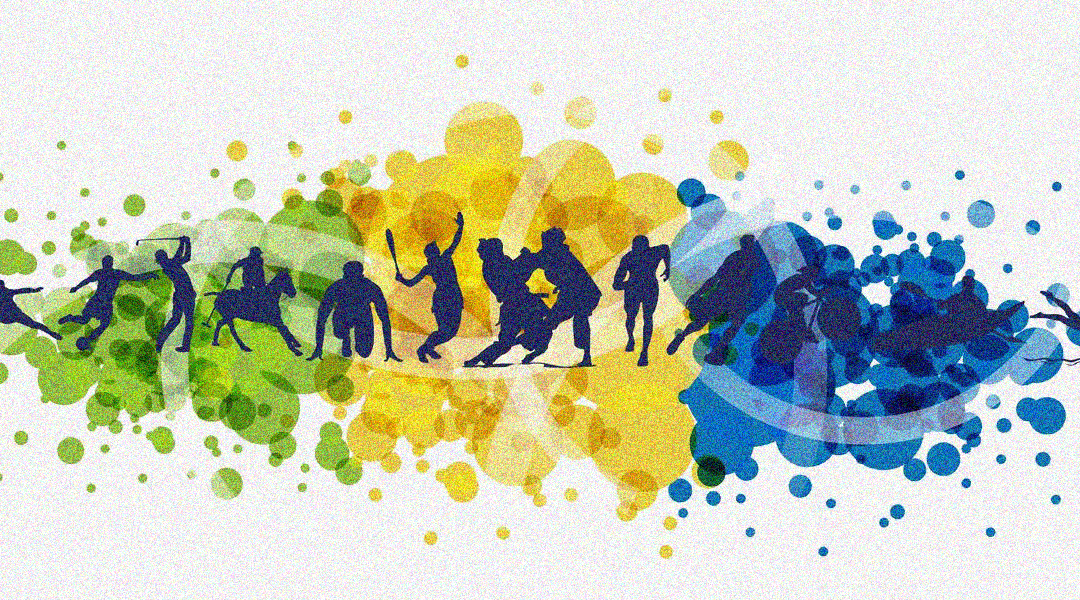 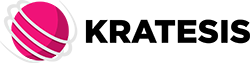 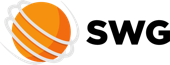 Capitolo 2
NUMERI E IMPATTO DEGLI EPS (2021)
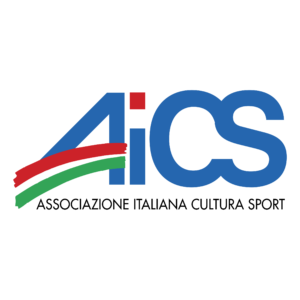 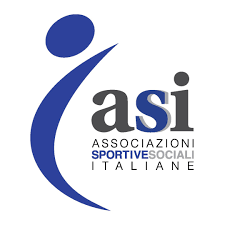 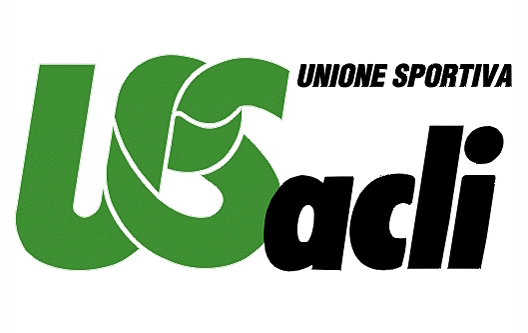 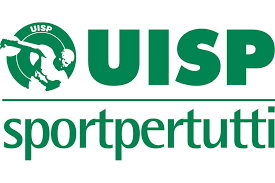 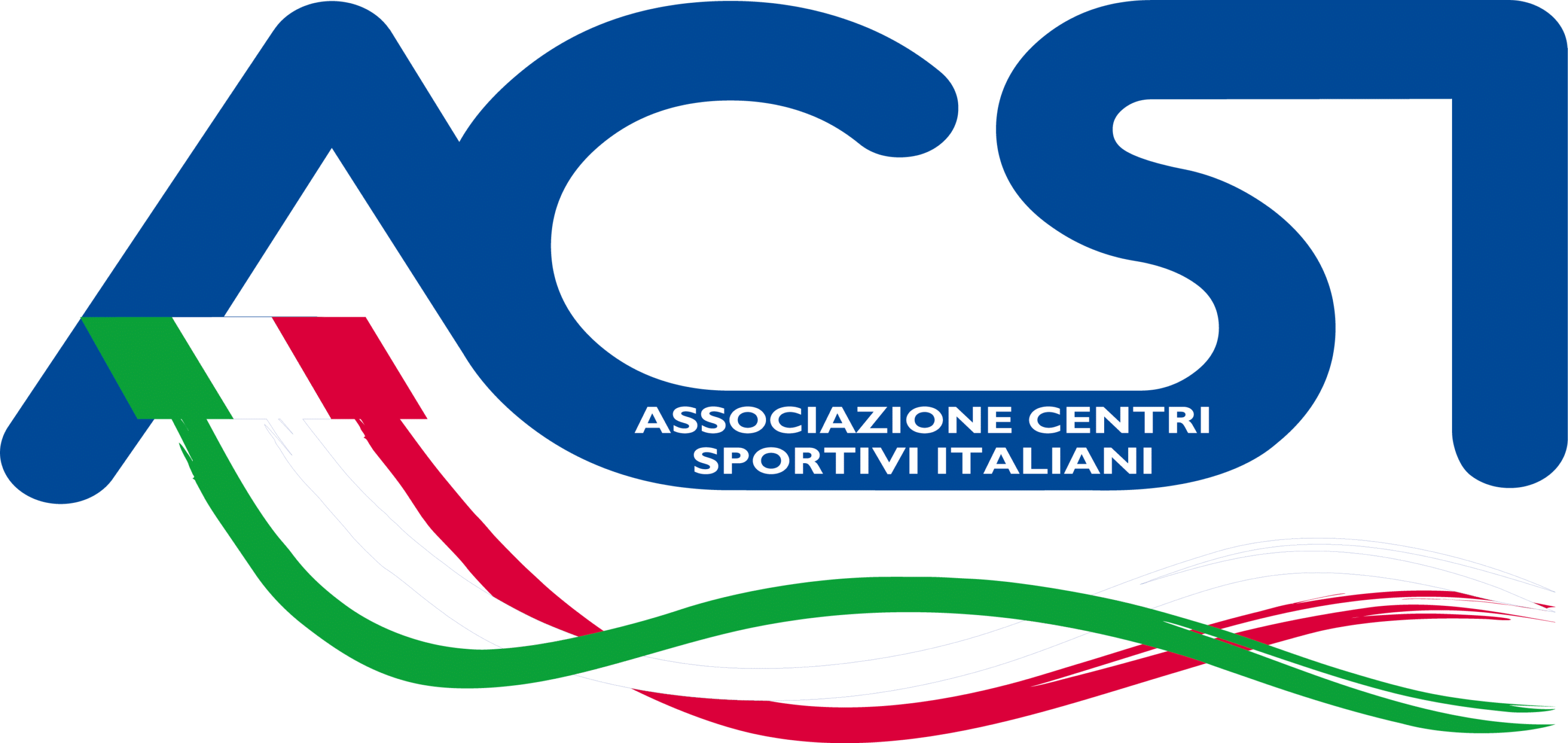 La presenza degli EPS sul territorio locale
Più capillare la presenza degli EPS nelle province del Sud, a rischio sedentarietà maggiore
1.674 tra Sedi centrali e Comitati territoriali al 2021
Media Comitati territoriali per Provincia
(al netto delle Sedi Regionali)
TOTALE SEDI CENTRALI + COMITATI TERRITORIALI (2021)
Distribuzione dei comitati territoriali al 2021 per macro-area (%)*
L’intensità del colore riflette il numero medio di Comitati territoriali per Provincia (al netto delle Sedi Regionali, non considerate nel calcolo)
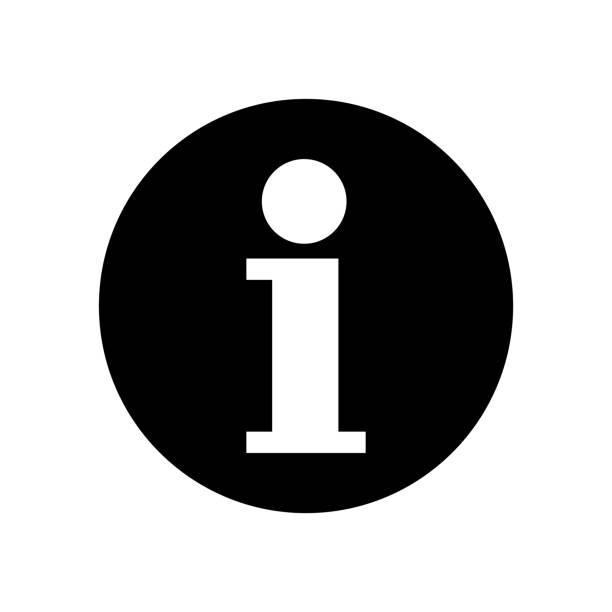 Min: 0 – Max: 15.
Un valore pari o prossimo a 15 indica la massima capillarità del Sistema EPS su base provinciale
*Base dati: Totale EPS. Dati di bilancio + autodichiarazioni ad SWG da parte di AICS, ACSI ASI, CSEN, CSI, UISP, US ACLI. Dati riferiti al 2021.
10
Più spazio alle donne nei vertici EPS
Il 35% è donna (al 2017), contro una media del 13% per gli altri organismi sportivi
5.504
tra Direzioni nazionali e Comitati territoriali*
Proiettando il dato sul totale dei 15 EPS si stimano circa  11.600 dirigenti attivi al 2021, tra Direzioni nazionali e comitati territoriali
di cui
+4
uomini
donne
punti percentuali rispetto al dato EPS 2017 (31%) riportato da UniParma-CeRS
FSN/DSA
EPS
DIRIGENTI FEDERALI
Dato Coni 2020
*Base dati: autodichiarazioni ad SWG da parte di AICS, ACSI, ASI, CSEN, CSI, UISP, US ACLI. Dati riferiti al 2021.
11
Collaborazioni in crescita nell’ultimo anno
In media 4 collaboratori per distaccamento territoriale. Più donne che uomini a tempo indeterminato
6.609
tra Direzioni nazionali e Comitati territoriali*
IN MEDIA 10 COLLABORATORI PER SEDE/SEZIONE
6.298 ALTRO INQUADRAMENTO
311 TEMPO
INDETERMINATO
di cui
+15% rispetto al 2020
Proiettando il dato sul totale dei 15 EPS
si stimano circa  16.500 collaboratori in tutta Italia al 2021
Sul totale dei collaboratori degli EPS al 2021,
il 29% è Donna.
*Base dati: autodichiarazioni ad SWG da parte di AICS, ACSI, ASI, CSEN, CSI, UISP. Dati riferiti al 2021.
12
Organizzazioni sportive affiliate in calo dal 2019
300mila tessere provengono dai dirigenti societari. Miglior bilanciamento di genere rispetto alle FSN/DSA
Andamento del totale di società/organizzazioni sportive affiliate (ASD/SSD) agli EPS (2017-2021) Valori approssimati alle migliaia
-3% rispetto
al 2020
-6% rispetto
al 2019
% ASD/SSD
rispetto al totale delle affiliate
[stima SWG]
donne
circa 300mila tesserati dirigenti 
di associazioni e società sportive (ASD/SSD)*
IN MEDIA 3 DIRIGENTI PER SOCIETÀ AFFILIATA
DIRIGENTI SOCIETARI EPS
DIRIGENTI SOCIETARI FSN/DSA
di cui
uomini
Ricostruzione SWG a partire dalle autodichiarazioni ad SWG da parte di AICS, ACSI, ASI, CSEN, CSI, UISP, US ACLI e dai dati pubblici di bilancio di ciascun EPS.
13
Soci individuali: rallenta il brusco calo visto nel 2020
Sul totale dei praticanti entro l’ordinamento sportivo, più di 6 su 10 sono tesserati EPS
Andamento del totale dei soci (individuali) tesserati agli EPS (2017-2021) Valori approssimati alle migliaia
-3% rispetto
al 2020
-17% rispetto
al 2019
Dato Coni
Dato stimato SWG
Dato UniParma-CeRS
Dato Coni
Ricostruzione SWG a partire dai dati Coni 2019 e 2020, dai dati UniParma-CeRS 2017 e dalle autodichiarazioni ad SWG da parte di AICS, ACSI ASI, CSEN, CSI, UISP, US ACLI.
MEDIA SOCI PER SOCIETÀ SPORTIVA AFFILIATA
Andamento
201-2021
Al 2020, rispetto al totale di 11,8 mln di praticanti iscritti a una FSN,DSA e/o EPS
64%
risultava affiliato ad un Ente di Promozione Sportiva
il
Elaborazione SWG su dati Coni 2020
14
Profilo demografico dei praticanti tesserati
Più giovani rispetto al totale degli sportivi italiani, ma più adulti rispetto ai tesserati FSN/DSA
3-10 anni
donne
60 anni o più
+3
11-19 anni
punti percentuali rispetto al Dato Coni 2020 sulla quota femminile tra i tesserati individuali a FSN/DSA
DISTRIBUZIONE PER FASCIA D’ETÀ
DISTRIBUZIONE PER GENERE
TOTALE OVER 20ENNI
72%
35-59 anni
uomini
I dati Coni 2020 parlano di una quota di tesserati individuali maggiorenni pari al 46%. Gli EPS dunque favoriscono maggiormente la partecipazione delle fasce più adulte rispetto alle FSN/DSA
20-34 anni
*Base dati: autodichiarazioni ad SWG da parte di AICS, ACSI, ASI, CSEN, CSI, UISP, US ACLI. Dati riferiti al 2021.
Variazioni rispetto ai dati Istat 2021 sui praticanti sport in modo continuativo o saltuario
Da recenti ricerche condotte da SWG emerge come gli uomini tendano più delle donne a praticare sport in modo organizzato, ovvero con riferimento a un’organizzazione o contesto sportivo strutturato (quali ad esempio le ASD/SSD affiliate agli EPS). Un dato che incide fortemente sulla composizione di genere dei tesserati.
Variazioni rispetto ai dati Istat 2021 sui praticanti sport in modo continuativo o saltuario
15
L’offerta sportiva del Sistema EPS
Oltre 180mila eventi sportivi organizzati nel 2021. Si arresta la contrazione registrata negli anni precedenti
84.845
eventi e manifestazioni sportive
organizzati nel 2021*
Andamento del totale di eventi e manifestazioni sportive organizzate
(2017-2021)
12.726
altri eventi sportivi
277.447 eventi organizzati nel 2017 dai 7 Enti partecipanti, per una proiezione di circa 600.000 sul totale dei 15 EPS (dato in linea con precedenti indagini).


Secondo lo stesso criterio di calcolo, sul totale dei 15 EPS si stimano oltre 
184.000 eventi organizzati al 2021
tornei e gare
72.119
*Base dati: autodichiarazioni ad SWG da parte di AICS, ACSI, ASI, CSEN, CSI, UISP, US ACLI. Dati riferiti al 2021.
16
Eventi sportivi: un’offerta concentrata al Nord
Il dato va circoscritto ai 7 EPS partecipanti: Emilia-Romagna e Lombardia le Regioni d’elezione
Distribuzione degli eventi organizzati al 2021 per macro-area (%)*
Numero di eventi organizzati ogni 100.000 abitanti
L’intensità del colore riflette il numero di eventi organizzati per ciascuna regione
*Base dati: autodichiarazioni ad SWG da parte di AICS, ACSI, ASI, CSEN, CSI, UISP, US ACLI. Dati riferiti al 2021.
17
Oltre 100mila attività extra-sportive nel 2021
Si stimano circa 72mila attività didattiche, 22mila attività formative e altrettante iniziative socio-culturali
10.234
altre attività/iniziative sociali, culturali o
ambientali organizzate nel 2021
10.476
attività formative (rivolte a dirigenti
e collaboratori) erogate nel 2021*
33.411
attività didattiche (rivolte ai praticanti)
erogate o autorizzate nel 2021
331.457 partecipanti
IN MEDIA 32 PER ATTIVITÀ
1.460.805 partecipanti
IN MEDIA 44 PER ATTIVITÀ
102.855 partecipanti
IN MEDIA 10 PER ATTIVITÀ
Andamento del totale delle attività organizzate
(2017-2021)
Proiettando il dato sul totale dei 15 EPS
si stimano circa 
116.000
attività organizzate nel 2021
di cui circa
Andamento 2017-2021sulle attività didattiche rielaborato e stimato da SWG per sopperire alla carenza di informazioni storiche. Dato 2021: reale auto-dichiarato dai 7 EPS
72.000
didattiche
22.000
formative
22.000
sociali, culturali, ambientali
*Base dati: autodichiarazioni ad SWG da parte di AICS, ACSI, ASI, CSEN, CSI, UISP, US ACLI. Dati riferiti al 2021.
18
Contenuti formativi a 360°
Dalla gestione dell’organizzazione alle novità normative, passando per una visione a tutto tondo dello sport
L’attività formativa erogata degli EPS nel 2021 abbraccia molteplici ambiti,
per un supporto a 360° di dirigenti e collaboratori:
Le oltre 10.000 attività formative erogate nel 2021 dai 7 Enti partecipanti
si sono sviluppate in:
65.920 ore
*Base dati: autodichiarazioni ad SWG da parte di AICS, ACSI, ASI, CSEN, CSI, UISP, US ACLI. Dati riferiti al 2021.
19
Pareggio di bilancio nel 2021 e volumi in crescita
Tutte le entrate sono state reimpiegate. Maggiore spesa per sostenere la ripresa
ENTRATE 2021*
€ 97,5 mln
USCITE 2021*
€ 98,0 mln
*Voci di bilancio proiettate sul totale dei 15 EPS,
stimati a partire dall’autodichiarazione ad SWG da parte di AICS, ACSI, ASI, CSEN, CSI, UISP.
Valori espressi in Milioni (€), 2017-2021
+9% ENTRATE
rispetto al 2020
+17% USCITE
rispetto al 2020
SALDO ENTRATE – USCITE (€)
20
EPS: il 60% delle entrate non proviene da fondi pubblici
I tesseramenti rappresentano la principale fonte di autofinanziamento (48%)
USCITE 2021*
€ 98,0 mln
ENTRATE 2021*
€ 97,5 mln
DETTAGLIO USCITE (%)
DETTAGLIO ENTRATE (%)
*Voci di bilancio proiettate sul totale dei 15 EPS,
stimati a partire dall’autodichiarazione ad SWG da parte di AICS, ACSI, ASI, CSEN, CSI, UISP.
21
I numeri degli EPS al 2021
Personale, organizzazioni affiliate, praticanti tesserati e attività erogate
1.600
94.400
184.000
associazioni/società
sportive affiliate
comitati territoriali
eventi sportivi organizzati
11.600
300.000
116.000
dirigenti di struttura
dirigenti societari tesserati
eventi extra-sportivi organizzati
16.500
7.400.000
97,5mln €
i ricavi al 2021, di cui il 60% frutto di autofinanziamento
collaboratori
praticanti tesserati
Stime SWG di riporto al totale del Sistema EPS. Valori arrotondati alle centinaia.
22
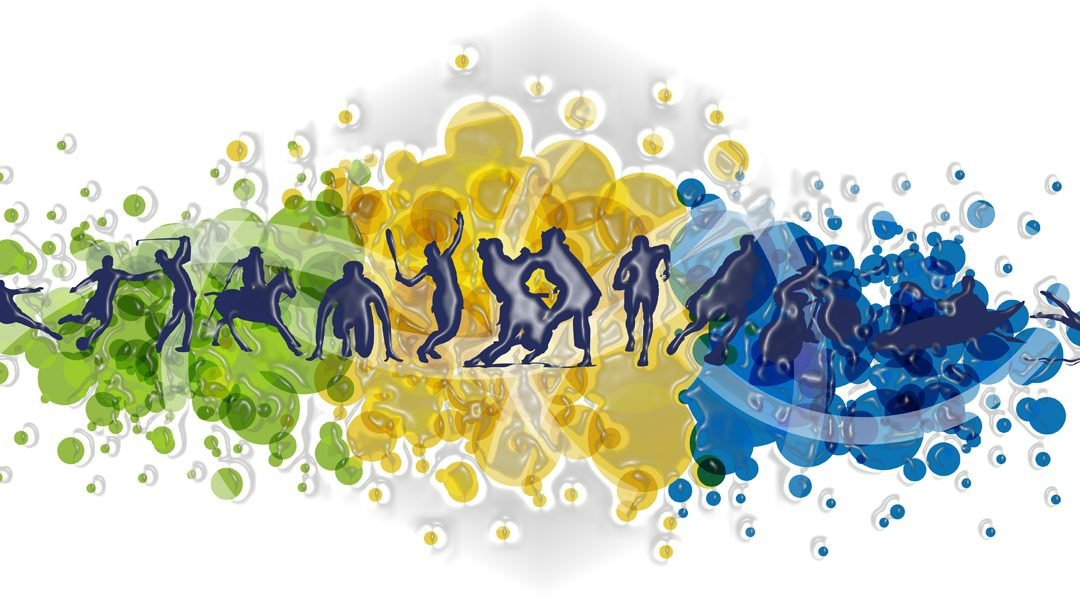 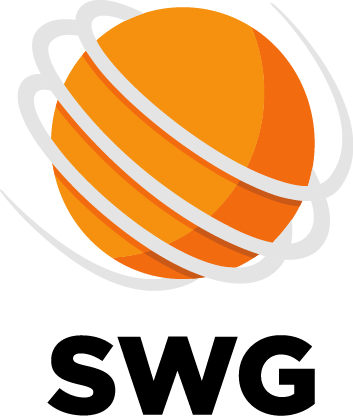 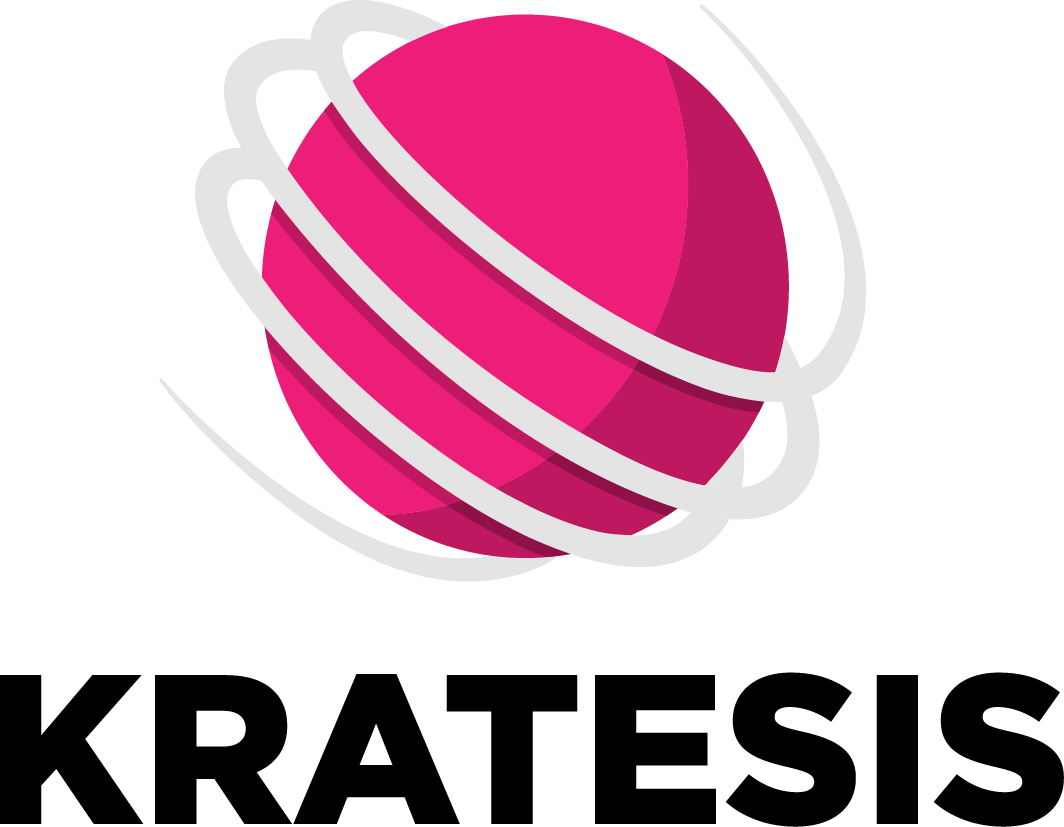 «There is nothing so stable as change»
Bob Dylan
«Ci sono uomini che sanno tutto, peccato che questo è tutto quello che sanno» Niccolò Machiavelli
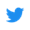 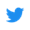 @swg_research
SWG S.p.A.
@kratesisitaly
Kratesis
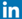 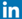 swg.it | info@swg.it  | pec: info@pec.swg.it
Kratesis.com| info@kratesis.com  | pec: kratesis@pec.net
TRIESTE
Via San Giorgio 1 - 34123Tel. +39 040 362525
Fax +39 040 635050
MILANO
Via G. Bugatti 7/A - 20144 Tel. +39 02 43911320
Fax +39 040 635050
ROMA
Piazza di Pietra 26 - 00186  Tel. +39 06 42112
Fax +39 06 86206754